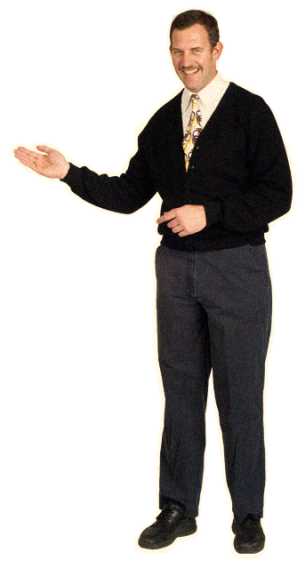 Tauhid dan Urgensinya Bagi 
Kehidupan Manusia
Mata Kuliah AIK I

Universitas Muhammadiyah Yogyakarta
[Speaker Notes: Give them those things in a clear, easily understandable way…]
Pengertian Tauhid
01
Macam-Macam Tauhid
02
Ciri-Ciri Manusia Bertauhid
03
Tauhid As The Islamic Worldview
04
[Speaker Notes: Give them those things in a clear, easily understandable way…]
Pengertian Tauhid
03
Lawan dari Tauhid adalah syirik
04
06
Tauhid membersihkan keyakinan dan pengakuan dari syirik
01
Kalimat tauhid (Laa ilaha illa Allah). Konsep Wala’ dan Bara’, Al-Nafyu dan Al-Itsbat
Tauhid berasal dari kata Wahhada-Yuwahhidu-tawhiidan (menyatukan, mengesakan)
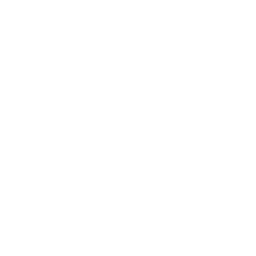 02
Tauhid sebagai dasar. Mengesakan, mengakui dan meyakini keesaan Allah SWT
05
Mengakui hukum Allah memiliki kebenaran mutlak dan peraturan Allah mengikat manusia
[Speaker Notes: Give them those things in a clear, easily understandable way…]
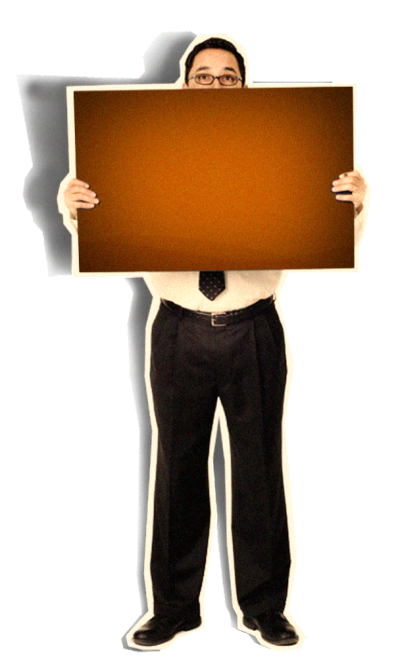 فَمَنْ يَّكْفُرْ بِالطَّاغُوْتِ وَيُؤْمِنْۢ بِاللّٰهِ فَقَدِ اسْتَمْسَكَ
 بِالْعُرْوَةِ الْوُثْقٰى لَا انْفِصَامَ لَهَا ۗ
Syarat-syarat kalimat Tauhid
“….Barang siapa ingkar kepada Taghut dan beriman kepada Allah, maka sungguh, dia telah berpegang (teguh) pada tali yang sangat kuat yang tidak akan putus….” (Al-Baqarah, 2:256)
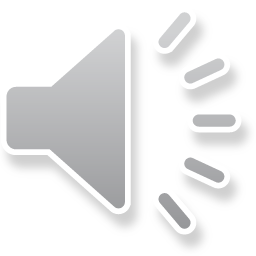 [Speaker Notes: Give them those things in a clear, easily understandable way…]
Macam-Macam Tauhid
Secara Syar’i: Iman kepada Allah sebagai Pencipta, Penguasa, dan Pengatur segala urusan yang ada di alam semesta, menghidupkan dan mematikan dan hal-hal yang termasuk taqdir, serta menetapkan hukum aam (sunnatullah).
Tauhid Rububiyyah
1
3
2
Makna bahasa: salah satu nama Allah adalah al-Rabb yang berarti, Pemelihara, Pengasuh, Penolong, Penguasa, dan Penolong.
Tauhid Rububiyyah meliputi keimanan:
Iman kepada perbuatan Allah (mencipta, memberi rezeki, menghidupkan dan mematikan)
Iman kepada Qadla dan Qadar
Iman kepada keesaan Dzat-Nya
[Speaker Notes: Give them those things in a clear, easily understandable way…]
Nama-nama Allah ada 99 (Asma’ul Husna) 
(Al-A’raf, 7:180)
Sedangkan sifat-sifat Allah terbagi menjadi dua bagian: Pertama, sifat Dzatiyah yaitu sifat yang senantiasa melekat pada Dzat-Nya seperti al-’ilm, al-qudrah, al-sam’u, al-bashr, al-’izzah, al-hikmah, al-’azhamah, dll.
Tauhid al-Asma’ wa al-Sifat
1
3
2
4
Penetapan dan pengakuan yang kokoh atas nama-nama dan sifat-sifat Allah yang luhur berdasar petunjuk Allah dalam al-Qur’an dan Hadis.
Sedangkan sifat Fi’liyyah yaitu sifat yang diperbuat Allah jika ia berkehendak. Seperti Allah bersemayam di ‘Arsy dan ketika Allah turun ke langit dunia di sepertiga akhir malam.
[Speaker Notes: Give them those things in a clear, easily understandable way…]
Mentauhidkan Allah dengan seluruh perbuatan, seperti shalat, puasa, zakat, haji, qurban, dll sebagai ketaatan kepada Allah dan mencari ridha-Nya.
Tauhid Uluhiyyah
1
3
2
4
Uluhiyyah berasal dari kata Ilah yang artinya sesuatu yang disembah (sesembahan) dan sesuatu yang ditaati secara mutlak. Dalam arti tauhid uluhiyyah bermakna al-ibadah (penyembahan) dan ath-tha’at (ketaatan) kepada Allah.
Menjalankan ibadah hanya kepada Allah bukan kepada yang lain.
Ibadah yang dilaksanakan harus sesuai dengan perintah dan larangan Allah.
[Speaker Notes: Give them those things in a clear, easily understandable way…]
Tauhid Rububiyyah lebih terkait dengan af’al al-Ilah (perbuatan Tuhan), seperti mencipta, memelihara, mengatur seluruh makhluk-Nya, dan bagi para hamba dituntut untuk meyakininya dan menggali kaidah-kaidah hukum penciptaan, pemeliharaan dan pengaturan alam tersebut untuk keperluan hidup manusia di dunia.
Community Development
Tauhid Asma’ wa Sifat untuk membangun keyakinan dan pemahaman yang terkait dengan komunikasi Tuhan dengan hamba-Nya, seperti bagaimana Allah mengasihi, mengunjungi, dan menjawab doa-doa hamba-Nya, juga membangun kedekatan hamba dengan Tuhannya dengan jalan memanggil Allah dengan nama-naman-Nya yang indah sehingga tumbuh rasa selalu bersama dan diawasi, diasuh dan dibimbing oleh Allah.
Tauhid Uluhiyyah terkait dengan af’al al-’ibad (perbuatan hamba) sebagai realisasi tegaknya tauhid Rububiyyah dan tauhid asma’ wa sifat dalam perikehidupan hamba, baik dalam iman, ibadah, mu’amalah, maupun akhlak sesuai dengan ketentuan Allah dan Rasul-Nya.
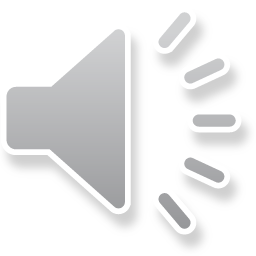 [Speaker Notes: Give them those things in a clear, easily understandable way…]
Jiwanya menjadi bebas
Menganggap semua manusia sama di hadapan Allah
Ciri-Ciri Manusia Bertauhid
Segala Puji hanya untuk Allah
Laa haula wa laa quwwata illa billah
Tidak takut menghadapi maut
[Speaker Notes: Give them those things in a clear, easily understandable way…]
Tauhid as The Islamic Worldview
Integrated Personality bukan Split Personality
Terintegrasi persaudaraan (ukhuwah)
Terintegrasi Ilmunya, tidak mengalami dualisme
[Speaker Notes: Give them those things in a clear, easily understandable way…]